Ministry of Culture & Tourism
Title of your presentation
A longer subtitle of the presentation
Presenter details
Table of Contents
Ministry of Culture & Tourism
4. Timelines/ Milestones
1. Introduction
Place the reference text here.
Place the reference text here.
5. Fund Utilization
2. Overview of Ministry
Place the reference text here.
Place the reference text here.
6. Way Forward
3. Activity Status
Place the reference text here.
Place the reference text here.
2
Title of the Slide
Ministry of Culture & Tourism
Place the title description here.
3
Title of the Slide
Ministry of Culture & Tourism
Place the title description here.
Option 01

Place option 01 description here.
Option 02

Place option 02 description here.
4
Title of the Slide
Ministry of Culture & Tourism
Place the title description here.
5
Title of the Slide
Ministry of Culture & Tourism
Place the title description here.
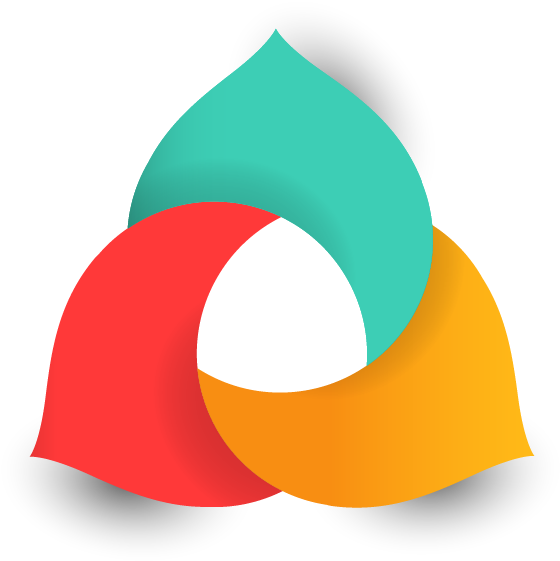 Sub heading one
Sub heading four
Place sub-heading description here.
Place sub-heading description here.
Sub heading two
Sub heading five
Place sub-heading description  here.
Place sub-heading description here.
Sub heading six
Sub heading three
Place sub-heading description  here.
Place sub-heading description here.
6
Title of the Slide
Ministry of Culture & Tourism
Place the title description here.
7
Title of the Slide
Ministry of Culture & Tourism
Place the title description here.
8
Title of the Slide
Ministry of Culture & Tourism
Place the title description here.
9
Title of the Slide
Ministry of Culture & Tourism
Place the title description here.
10
Title of the Slide
Ministry of Culture & Tourism
Place the title description here.
11
Title of the Slide
Ministry of Culture & Tourism
Place the title description here.
12
Title of the Slide
Ministry of Culture & Tourism
Place the title description here.
13
Title of the Slide
Ministry of Culture & Tourism
Place the title description here.
Sub heading one
Sub heading two
Sub heading three
Sub heading four
Place sub-heading description  here.
Place sub-heading description  here.
Place sub-heading description  here.
Place sub-heading description  here.
2017
2018
2019
2020
14
Title of the Slide
Ministry of Culture & Tourism
Place the title description here.
15
Title of the Slide
Ministry of Culture & Tourism
Place the title description here.
Icon 1 Sample Text
Icon 2 Sample Text
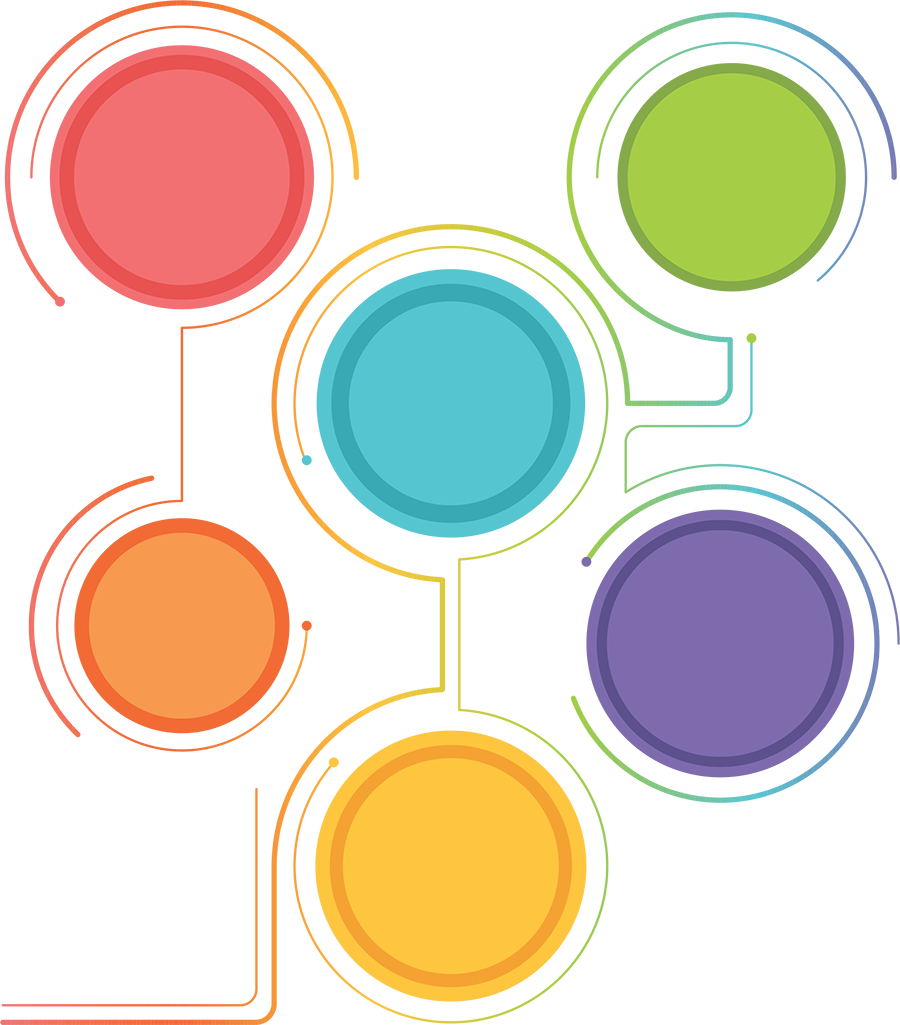 Icon 1 Image
Icon 2 Image
Center
Icon 3 Sample Text
Icon 4 Sample Text
Icon 3 Image
Icon 4 Image
Icon 5 Sample Text
Icon 5 Image
16
Title of the Slide
Ministry of Culture & Tourism
Place the title description here.
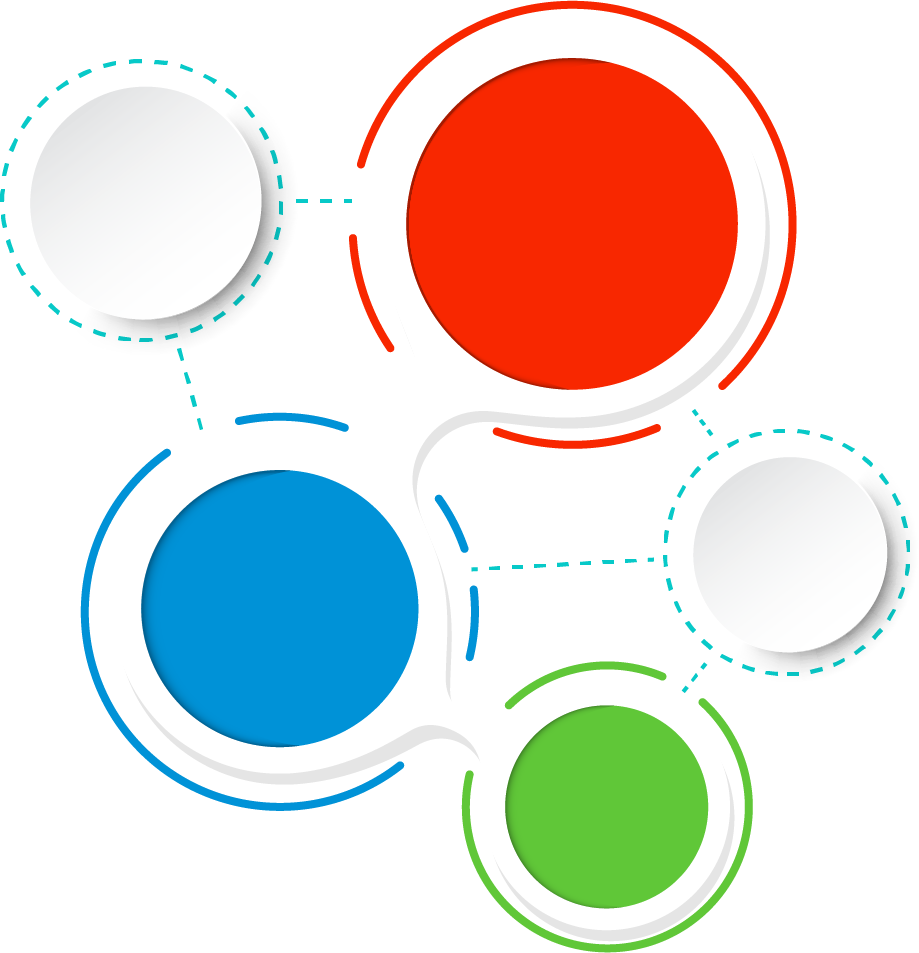 Sample 1
Content
Sample 2
Content
Sample 3
Content
17
Title of the Slide
Ministry of Culture & Tourism
Place the title description here.
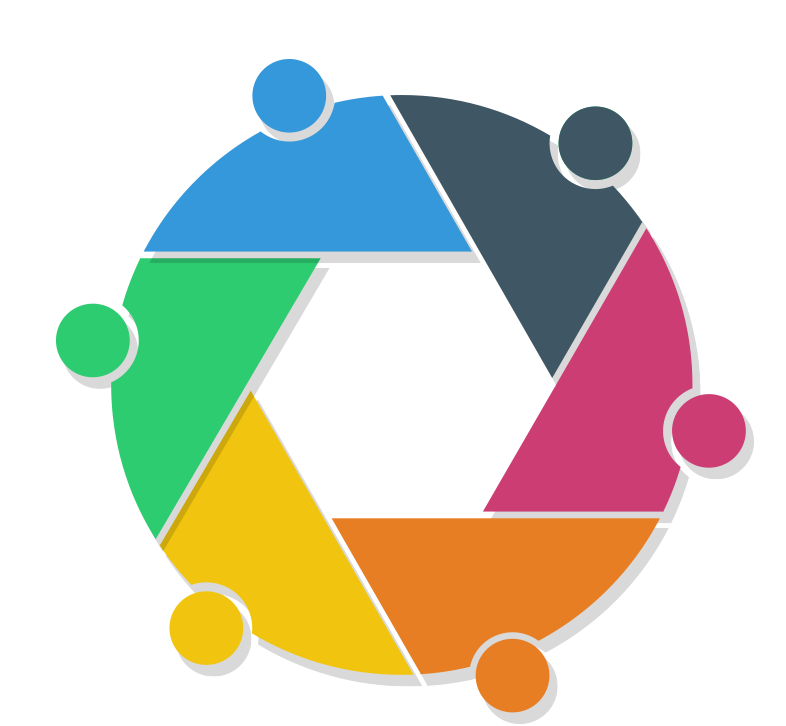 Sample 1
Content
Sample 6
Content
Sample 2
Content
Sample 5
Content
Sample 4
Content
Sample 3
Content
18
Title of the Slide
Ministry of Culture & Tourism
Place the title description here.
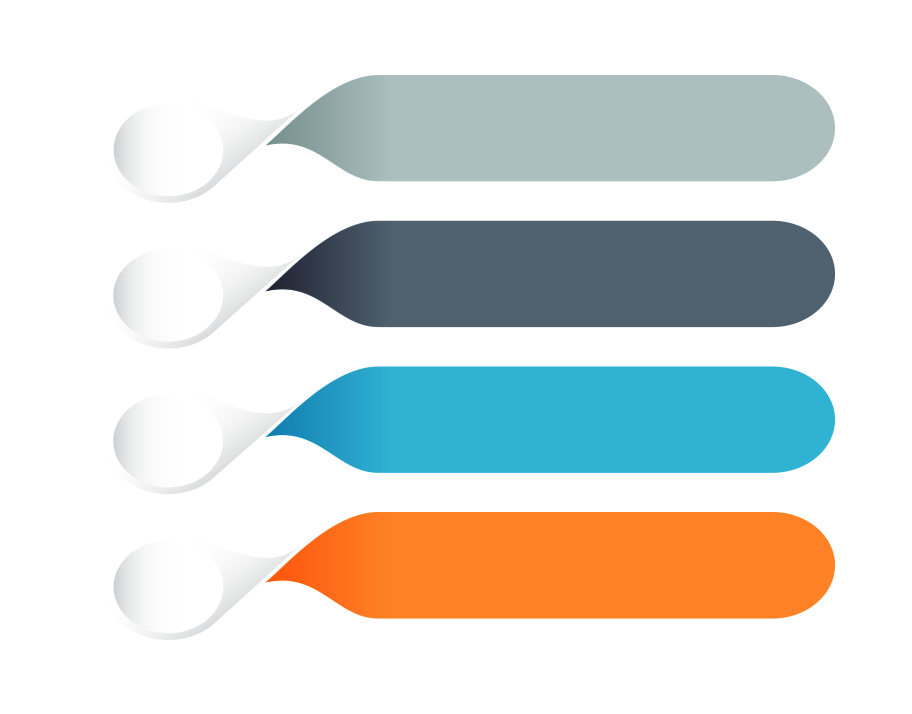 Sample 1 Content
Sample 2 Content
Sample 3 Content
Sample 4 Content
19
Title of the Slide
Ministry of Culture & Tourism
Place the title description here.
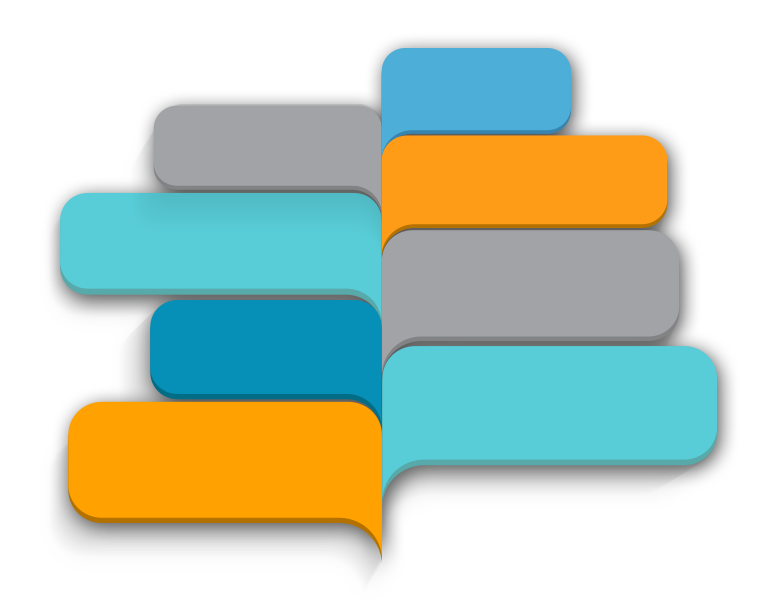 Sample 2
Content
Sample 1
Content
Sample 3
Content
Sample 4
Content
Sample 5
Content
Sample 6
Content
Sample 7
Content
Sample 8
Content
20
Title of the Slide
Ministry of Culture & Tourism
Place the title description here.
Sub heading one
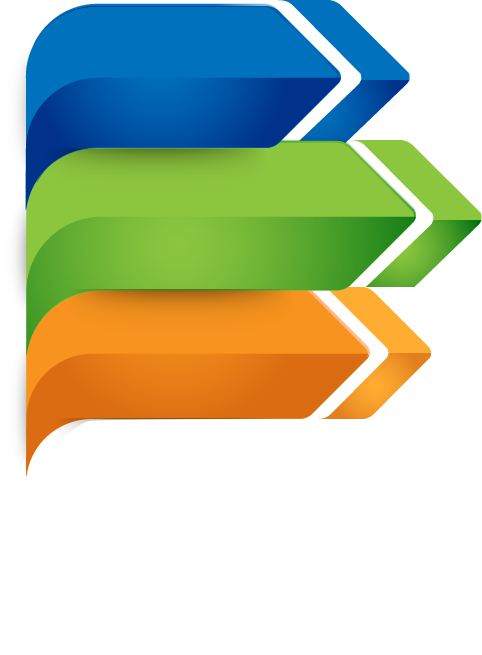 Place the text for this option here.
Sub heading two
Place the text for this option here.
Sub heading three
Place the text for this option here.
21
Title of the Slide
Ministry of Culture & Tourism
Place the title description here.
Sample 1
Content
Sample 6
Content
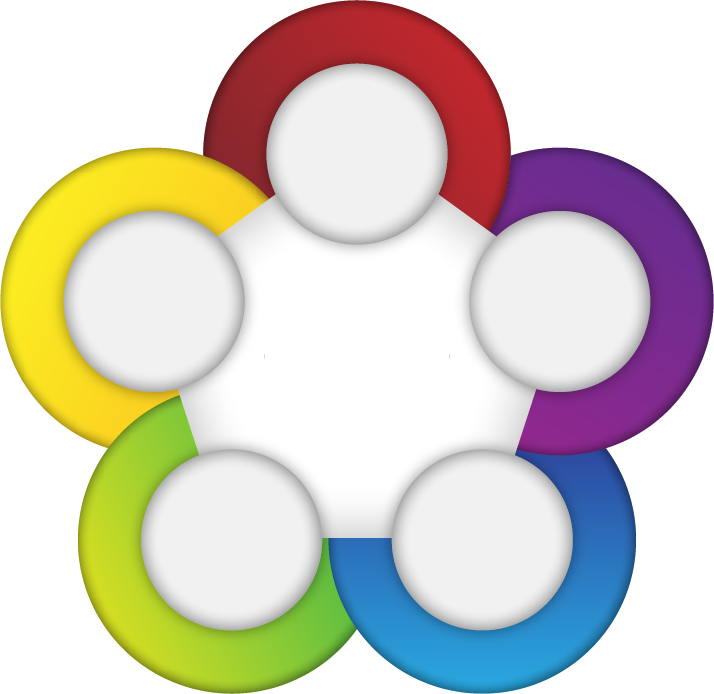 Sample 2
Content
Sample 5
Content
Sample 3
Content
Sample 4
Content
22
Title of the Slide
Ministry of Culture & Tourism
Place the title description here.
Sample 1
Content
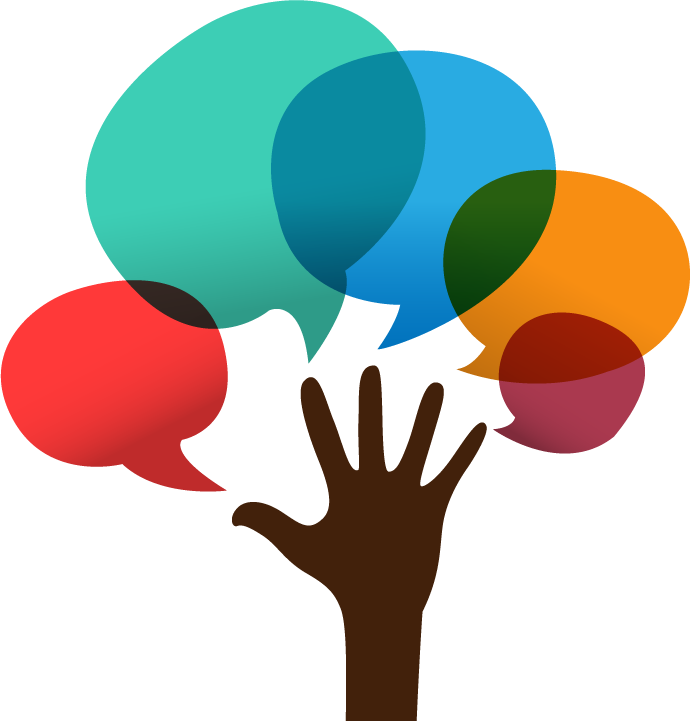 Sample 1
Content
Sample 1
Content
Sample 1
Content
Sample 1
Content
23
Title of the Slide
Ministry of Culture & Tourism
Place the title description here.
Sample 6
Content
Sample 1
Content
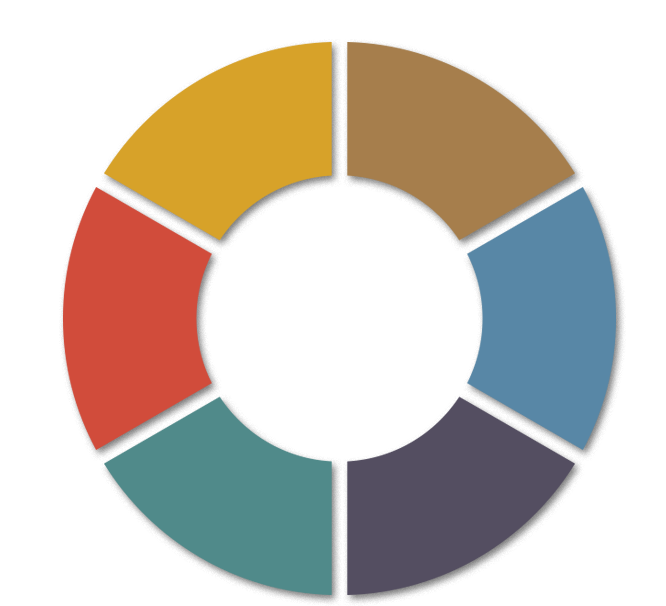 Sample 5
Content
Sample 2
Content
Sample 4
Content
Sample 3
Content
24
Title of the Slide
Ministry of Culture & Tourism
Place the title description here.
Sub heading one
Sub heading four
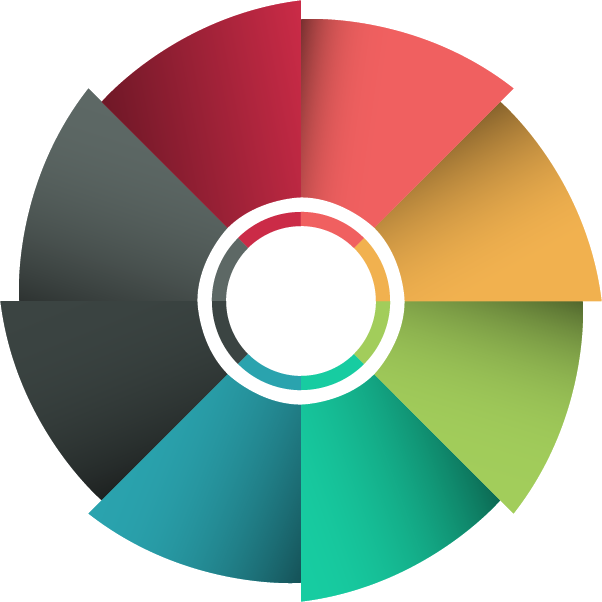 Place sub-heading description here.
Place sub-heading description here.
Sub heading two
Sub heading five
Place sub-heading description here.
Place sub-heading description here.
Sub heading six
Sub heading three
Place sub-heading description here.
Place sub-heading description here.
25
Title of the Slide
Ministry of Culture & Tourism
Place the title description here.
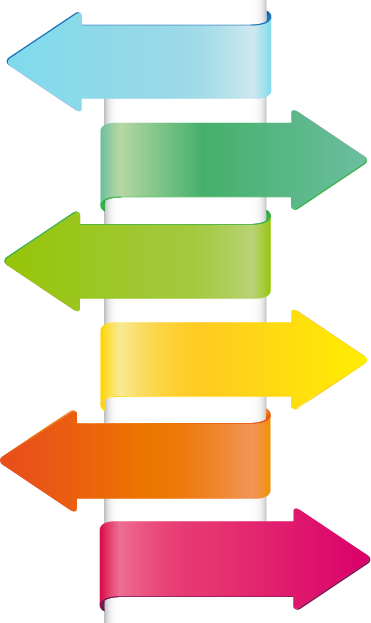 Sub heading one
Sub heading two
Sub heading three
Sub heading four
Sub heading five
Sub heading six
26
Title of the Slide
Ministry of Culture & Tourism
Place the title description here.
Sample 1
Content
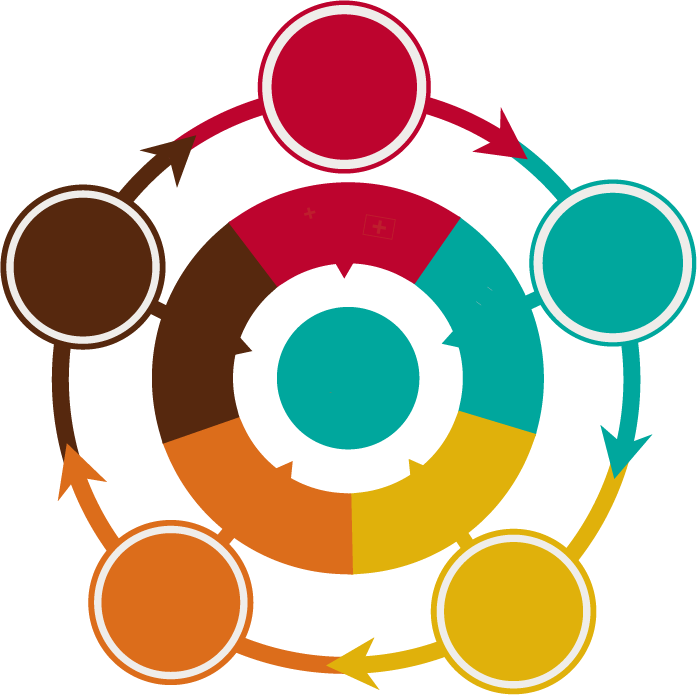 Sample 5
Content
Sample 2
Content
Sample 4
Content
Sample 3
Content
27
Title of the Slide
Ministry of Culture & Tourism
Place the title description here.
28
Thank You…